KAIZEN Step 7 : “Standardization”
KAIZEN Training of Trainers
2015
KAIZEN Facilitators’ Guide
Page __ to __ .
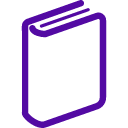 Objectives of the session
At the end of the session, trainees are able to:
Understand importance of standardization for KAIZEN activities
Understand importance of checking implementation progress of standardized activities
Develop standardized procedure table and its progress checklist
1
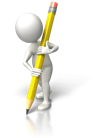 KAIZEN Process
STEP
7
Standardization
STEP
6
Check effectiveness of countermeasure
STEP
5
Implementation of countermeasure
STEP
4
Identification of countermeasure
STEP
3
Root Cause Analysis
STEP
2
Situation Analysis
STEP
1
Selection of KAIZEN theme
2
KAIZEN Step 7: Standardization
Prevent recurrence of the problem
Sustain “improved situation”
Situation after KAIZEN
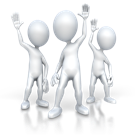 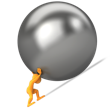 Situation before KAIZEN
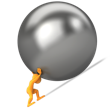 Standardize effective countermeasures
Improvement
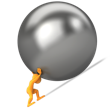 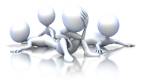 By effective countermeasures
KAIZEN Step 1 - 5
KAIZEN Step 6
KAIZEN Step 7
3
Standardization of effective countermeasures
It is a part of the final step of KAIZEN process
Two parts of standardization:
Development of a implementation plan and its checklist
Practice standardized activities sustainability
Standardization measures must be able to 
Maintain the “good effects” by anyone in the workplace
Eliminate waste continuously in costs and workloads
4
Benefits of standardization
Reductions in variability
Easier training of new operators
Reductions in injuries and strain (ensuring safety for internal / external clients)
Baseline for improvement activities
Reference:
http://www.lean.org/Workshops/WorkshopDescription.cfm?WorkshopId=20
5
“Recurrence prevention” and “Standardization”
“Prevention of recurrence” is not equals to “standardization”
Prevention of recurrence is to prevent fallback of the improved situation
“Standardization” is very important for proper recurrence prevention
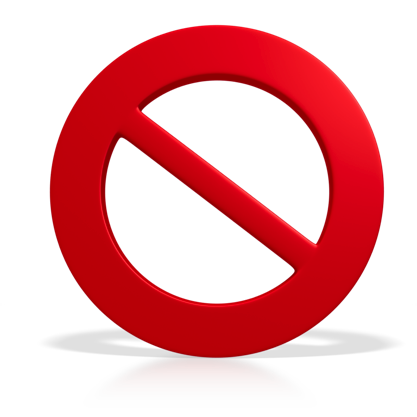 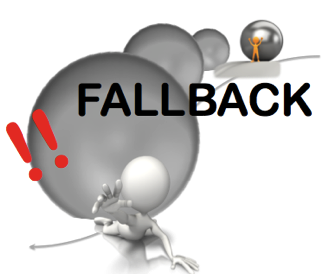 6
Process of standardization
List-up all effective countermeasures identified in the previous step 6
Develop standardized procedure table by utilizing “5W1H”
Develop “progress checklist” for standardized implementation plan
Share the plan and checklist with all the staff in the section
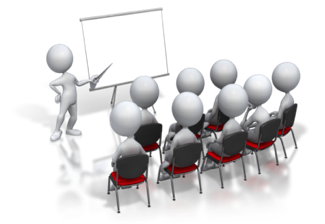 7
“5W1H” for standardization
Note that the standardized procedure table is similar with implementation plan in KAIZEN Step 5, however, there are different
8
Standardized procedure table
9
Progress checklist
10
Example of KAIZEN Step 7
11
How to develop progress checklist
Establishing standardized methodology only does not make sense
It must be practiced by everyone in the workplace
The checklist is important and useful tool to monitor how staff are practicing, and the method is sustainable
Progress check must be done frequently
Period of monitoring must be agreed with the workplace and shared with everyone
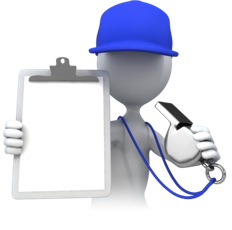 12
Tips for successful standardization
Remember that KAIZEN should not be “individual issue”, it should be “section issue” 
Try to avoided the situation of “only in-charge knows”
Clarify roles and responsibilities of all the section staff in the implementation plan
Emphasize benefits by the standardized work process
13
Cont.
Share the standardized procedures and its checklist with all the staff in the section
Consider and select effective ways for the sharing
Display the standardized procedures on common place in the section (eg. notice board)
Disseminate how to use the checklist
Put proper documents (ex. SOPs) in the place which the procedures are practiced
Remind the staff of the standardized procedure periodically (ex. while morning meeting)
Train the standardized procedures to newly employed staff and students
14
Thank you for listening